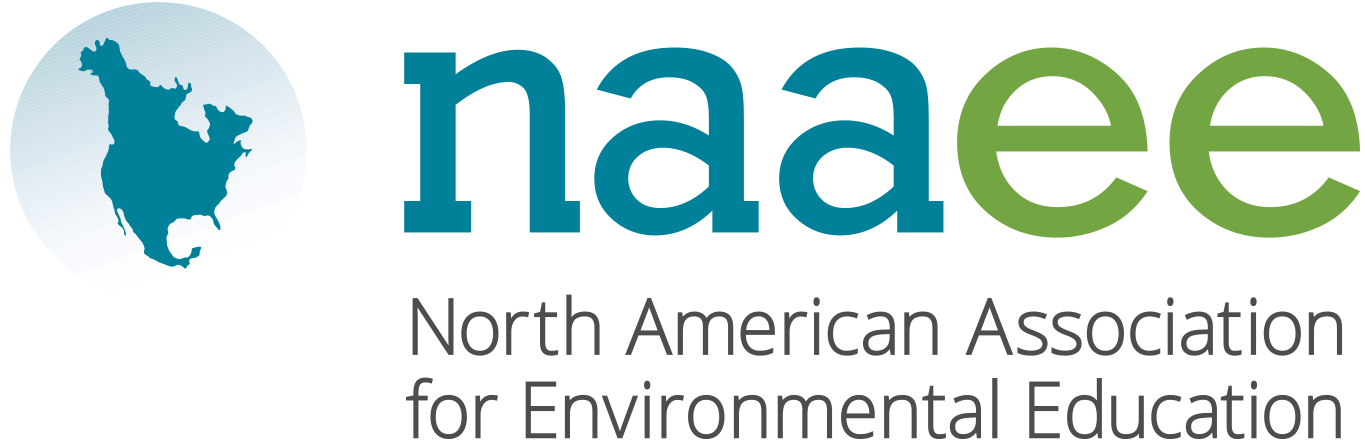 The State of Climate Change EducationFindings from a National Survey of Educators
Methodology
National Survey of K-12 Public School Educators (n=812)
707 Teachers
105 School/District/State Administrators	
Data collected August 8-27, 2022
Recruited through an online non-probability sample. To ensure the survey is representative, quotas were set to control for sample distributions by key demographics, geography, school type, grade levels and  subjects taught, etc.
2
Mindset on Climate Change
Educators Accept Climate Change Is Real
Most educators believe climate change is happening now and it is because of human activities – they are bit ahead of the public in accepting the scientific consensus.
4
Red=statistically significantly lower than comparison group
Blue=statistically significantly higher than comparison group
[Speaker Notes: Q18: Do you think climate change is happening?
Q19: Assuming climate change is happening, do you think it is…
Q21: How important is the issue of climate change to you personally?
Q23: How much do you feel climate change will harm you personally?
Q24: How much do you think climate change will harm future generations of people?
Q25: How much do you feel climate change will harm your community?]
Educators Are Invested in the Issue
They worry about the impact of climate change on themselves, their communities, but most of all on future generations.
Teachers Believe Climate Change Will Harm:


Them Personally:
66% say at least a moderate amount

Their Community:
61% say at least a moderate amount,
17% say already is

Future Generations:
82% say at least a moderate amount
Issue Is Very Important to You Personally:
68% Teachers,
80% Admins
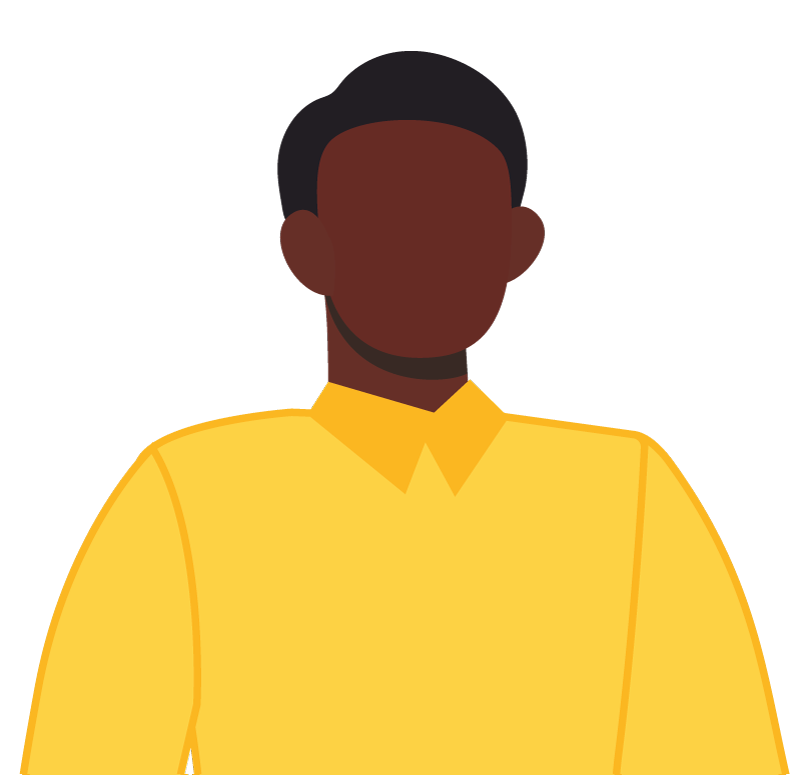 5
Red=statistically significantly lower than comparison group
Blue=statistically significantly higher than comparison group
[Speaker Notes: Q18: Do you think climate change is happening?
Q19: Assuming climate change is happening, do you think it is…
Q21: How important is the issue of climate change to you personally?
Q23: How much do you feel climate change will harm you personally?
Q24: How much do you think climate change will harm future generations of people?
Q25: How much do you feel climate change will harm your community?]
Educators Agree They Have a Responsibility to Teach About Climate Change
A majority report that students bring up climate change on their own and many are anxious about it.
Our students have brought up climate change on their own in the classroom
Our students are worried or anxious about climate change
Climate change will have an enormous impact on students’ futures, and it is irresponsible not to address the problem and solutions in school
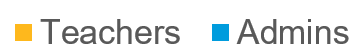 6
Red=statistically significantly lower than comparison group
Blue=statistically significantly higher than comparison group
[Speaker Notes: Q37: How much do you agree or disagree with each of the following statements about teaching climate change in your [PIPE: TEACHERS: school SCHOOL/DISTRICT DM district/STATE DM state]?]
Teacher Concerns
Teachers across the developmental spectrum agree climate change should be addressed in education. While Middle and High School teachers see more student concern, nearly half of elementary teachers say students raise the issue in class.
ES
MS
HS
74%
74%
73%
67%
59%
53%
51%
49%
36%
Climate change will have an enormous impact on students’ futures, and it is irresponsible not to address the problem and solutions in school
Our students have brought up climate change on their own in the classroom
Our students are worried or anxious about climate change
7
Red=statistically significantly lower than comparison group
Blue=statistically significantly higher than comparison group
[Speaker Notes: Q37: How much do you agree or disagree with each of the following statements about teaching climate change in your [PIPE: TEACHERS: school SCHOOL/DISTRICT DM district/STATE DM state]?]
Administrators Worry About Politics and Parents
Educators’ own political views correlate with their view on whether climate should be taught.
Climate change is a political issue that does not belong in the classroom
I worry about parent complaints when it comes to teaching climate change
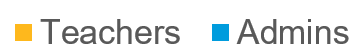 8
Red=statistically significantly lower than comparison group
Blue=statistically significantly higher than comparison group
[Speaker Notes: Q37: How much do you agree or disagree with each of the following statements about teaching climate change in your [PIPE: TEACHERS: school SCHOOL/DISTRICT DM district/STATE DM state]?]
Educators Are Unclear on Parental Views
Beliefs About What Parents Think Should be Taught
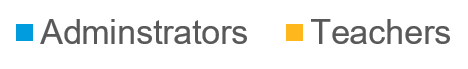 9
[Speaker Notes: Q38: What do you think is closest to the attitudes about teaching climate change among each of the following groups of people? 
Parents in my school community
Other educators in my school
Teachers n=707, Administrators n=40]
Climate Change Education Policy
Majorities of Administrators Report Formal Goals for Addressing Climate Change in their School Systems
Majorities of Teachers believe there are facility and curriculum policies, but far fewer say there are policies in other areas – they either don’t believe they exist or are not sure.
11
Red=statistically significantly lower than comparison group
Blue=statistically significantly higher than comparison group
[Speaker Notes: Q30: (YES) SUMMARY TABLE: To your knowledge, does your [PIPE: TEACHERS: school SCHOOL/DISTRICT DM: district/STATE DM: state] have formal policies or goals related to addressing climate change in the following areas:]
Middle School Teachers Report More Visible Goals
12
Red=statistically significantly lower than comparison group
Blue=statistically significantly higher than comparison group
[Speaker Notes: Q30: (YES) SUMMARY TABLE: To your knowledge, does your [PIPE: TEACHERS: school SCHOOL/DISTRICT DM: district/STATE DM: state] have formal policies or goals related to addressing climate change in the following areas:]
Only Half of Teachers Say Climate Change Is Part of Formal Curriculum
There are differences in perceptions by grade band and subject and Administrators are higher.
% Yes
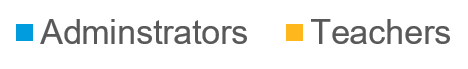 13
Red=statistically significantly lower than comparison group
Blue=statistically significantly higher than comparison group
[Speaker Notes: Q17: To your knowledge, are the following topic/content areas included in the formal curriculum of your [PIPE: TEACHERS: school SCHOOL/DISTRICT DM: district/STATE DM: state]]
Teachers’ Lack of Clarity on Climate in the Curriculum Is Coupled with Varying Perceptions on What Administrators Want Taught
Only a third think education officials want the scientific consensus taught.
School Boards
Beliefs About…
What Administrators Want
State Education Officials
Teachers
14
[Speaker Notes: Q38: (BELIEVE STUDENTS SHOULD BE TAUGHT THAT SCIENTISTS AGREE CLIMATE CHANGE IS REAL AND HUMAN-CAUSED) SUMMARY TABLE: What do you think is closest to the attitudes about teaching climate change among each of the following groups of people? 
Q38: (BELIEVE STUDENTS SHOULD BE TAUGHT THAT SCIENTISTS DISAGREE ABOUT CLIMATE CHANGE) SUMMARY TABLE: What do you think is closest to the attitudes about teaching climate change among each of the following groups of people? 
Q38: (DO NOT THINK STUDENTS SHOULD BE TAUGHT ABOUT CLIMATE CHANGE) SUMMARY TABLE: What do you think is closest to the attitudes about teaching climate change among each of the following groups of people?]
What Should Be the Goal of Climate Change Education?
Most say to focus on it as a problem to be solved; things we can do
Some say to put it in the larger context of environmental stewardship
And a smaller number say to help them form their own views
The climate change agenda in schools should be what we can do to not be wasteful because so many things can be repurposed not just for the environment, but to save money. We should teach resourcefulness.

Teaching kids to use sustainable products and strongly recycle, reduce, and reuse. Less plastic is better for the environment.
I think the goal should be trying to stop it now and prepare our youth to take care of these things so when they are in positions to do so they can prevent climate change from getting worse.

Goal should be to educate students that climate change is real by providing scientific research, studies. They should be aware of its consequences and what they can do to help fight climate change.
I think the goal of climate change education should be to teach students about what climate change is and the factors that affect climate change. I think that it’s important to give them all of the information and then let them decide what their opinion is on climate change and the possible impact that it could have on them, their community, and future generations.

Looking at the data, what has changed? Asking students to come up with their own explanations for why, the impact, and how to minimize the problem of climate change. The important thing is to use scientific data to support their learning.
15
[Speaker Notes: Q27 What do you think the goal of climate change education should be? [OPEN-END]]
Climate Education Report Card
Climate Change Report Card: “B-” to “C”
How Would You Rate the Climate Change Content in Your…
C
B-
B-
B-
Mean excluding not sure:
3.0
3.5
3.5
3.6
17
Red=statistically significantly lower than comparison group
Blue=statistically significantly higher than comparison group
[Speaker Notes: Q33A: How would you rate the climate change content taught in your school? 	Teachers n=707, Administrators n=40
Q33B: How would you rate the climate change content taught in your district?	Teachers n=707, Administrators n=89
Q33C: How would you rate the climate change content taught in your state?	Teachers n=707, Administrators n=65]
Teaching Climate Change Varies By Grade and Subject
Regardless of formal curriculum, 7-in-10 administrators say climate change is being taught in their school or district, but fewer than 4-in-10 Teachers say they are personally teaching it, and it’s mostly Middle and High School science teachers.
among teachers only
39% 
say they are 
teaching 
climate change
73% 
say its taught in their school, 
district, or state
18
Red=statistically significantly lower than comparison group
Blue=statistically significantly higher than comparison group
[Speaker Notes: Q28: Regardless of formal policies or curriculum standards, is climate change a topic that [TEACHER: you personally teach about in your classes / SCHOOL DM: is taught in your school / DISTRICT DM: is taught in your district / STATE DM: is taught in your state]?]
Climate Change Education, When Happening, Is Concentrated at the Middle and Early High School Grades, Leaving A Big Gap for Younger Students and Those About to Graduate
19
Red=statistically significantly lower than comparison group
Blue=statistically significantly higher than comparison group
[Speaker Notes: Q31: Regardless of formal curriculum, in which grades are climate change topics and content included in your [TEACHER: school / SCHOOL or DISTRICT DM: district / STATE DM: state]? Select all that apply.]
At the Elementary School Level, Teachers and Administrators Have Different Perceptions of What Is Happening on the Ground
20
Red=statistically significantly lower than comparison group
Blue=statistically significantly higher than comparison group
[Speaker Notes: Q31: Regardless of formal curriculum, in which grades are climate change topics and content included in your [TEACHER: school / SCHOOL or DISTRICT DM: district / STATE DM: state]? Select all that apply.]
Teaching Climate Change Is Not Inter-Disciplinary
It is mostly happening in the Science classroom, but Teachers would like to see it integrated.
Top Subjects Where Climate Change is Taught
among teachers only
% Strongly/Somewhat Agree
21
Red=statistically significantly lower than comparison group
Blue=statistically significantly higher than comparison group
[Speaker Notes: Q28: Regardless of formal policies or curriculum standards, is climate change a topic that [TEACHER: you personally teach about in your classes / SCHOOL DM: is taught in your school / DISTRICT DM: is taught in your district / STATE DM: is taught in your state]?
Q32: Regardless of formal curriculum, to the best of your knowledge, in which subjects are climate change topics and content included for your [TEACHER: school / SCHOOL or DISTRICT DM: district / STATE DM: state]? Select all that apply.
Q37: How much do you agree or disagree with each of the following statements about teaching climate change in your [PIPE: TEACHERS: school SCHOOL/DISTRICT DM district/STATE DM state]?]
Holistic Report Card: Teachers
Outside of the science and reducing causes, teachers are as or more likely to give a D/F as an A/B on all other aspects of teaching climate change in their schools.
Science & Nature
Societal Impacts
Solutions
Teaching Strategies
Science of Climate Change
Society/Health/Food/Culture
Reducing Climate Change
Project Based Learning
Impact on Biodiversity
Economic Impacts
Adaptations
Indigenous/Diverse Perspectives
Role in Natural Disasters
Environmental Justice
Consumer Choices
Mental Health Supports
School ratings based only on Teacher responses.
Teachers
A/B Equal with D/E
D/f Greater Than A/B
22
[Speaker Notes: Q34A: How would you rate your school on integrating the following aspects of climate change into its curriculum and content on climate change? 	Teachers n=707, Administrators n=40
Q34B: How would you rate your district on integrating the following aspects of climate change into its curriculum and content on climate change? 	Teachers n=707, Administrators n=89
Q34C: How would you rate your state on integrating the following aspects of climate change into its curriculum and content on climate change? 	Teachers n=707, Administrators n=65

AVERAGE OF NOT SURE RATINGS IS 16%]
There is a Significant Confidence Gap
Few teachers feel extremely confident talking about climate change with students – it is on par with guns and mental health.
% Extremely/Somewhat Confident
Most Confident
Only 21% of Teachers feel “very informed” about climate change
Least Confident
among teachers only
23
Red=statistically significantly lower than comparison group
Blue=statistically significantly higher than comparison group
[Speaker Notes: Q16: TOP BOX (EXTREMELY CONFIDENT) SUMMARY TABLE: Certain topics have been in the news recently for how they may be handled in K-12 education settings. How confident are you addressing the following topics with students in your [TEACHER/SCHOOL DM: school/ DISTRICT DM: district/ STATE DM: state]? 
Q20: How informed do you feel about climate change?
Q35: Thinking about the different aspects of climate change you just read about, how prepared do you feel to teach about these aspects of climate change?]
As Well As A Preparedness Gap
Less than half of teachers across grades feel “prepared” to teach the topic, and they lack needed resources.
among teachers only
among teachers only
56% of teachers say they only have resources some of the time or never
24
Red=statistically significantly lower than comparison group
Blue=statistically significantly higher than comparison group
[Speaker Notes: Q35: Thinking about the different aspects of climate change you just read about, how prepared do you feel to teach about these aspects of climate change?
Q42: All things considered, do you have the classroom resources and materials you need to teach effectively about climate change to students?]
Closing the Climate Education Gap
Materials, PD, and Opportunities for Student Experiences Are All Equally Important to Supporting Effective Teaching
Importance of Each Action to Support Effective Teaching about Climate Change in your School/District/State
% Extremely/Very Important
26
[Speaker Notes: Q48: TOP 2 BOX (EXTREMELY IMPORTANT/VERY IMPORTANT) SUMMARY TABLE: How important do you think each of the following are to support effective teaching about climate change in your [PIPE: TEACHERS: school SCHOOL/DISTRICT DM district/STATE DM state]?

Teachers n=704 and 705, Administrators n=105]
Teachers’ Survey Comments Underscore the Need Not Only For Developmentally Appropriate Materials, but Interdisciplinary Ones
Elementary
Middle & High
I think a lot of those concepts seem too advanced for primary age kids. Especially for primary students with disabilities. 

We don't address this at our level. I assume they do in middle school and high school. I really don't have any preparation at all. I would like to have some materials to use on the effects of climate change. 

As a kindergarten teacher, I think the goal should be to communicate to students that a change in climate has an effect on the plants and animals around us which affects us.
I would need articles and texts to share with students. I don't know enough about the science behind climate change to feel confident teaching it. –High School

I am not prepared to teach about any topics of climate change. I only have a degree in math education, so I would need additional training in all areas. –Middle School

Although I am aware of the topics, I am not informed enough to teach about it. I teach English. Perhaps if there were novels or essays that addressed the topic, I might be better positioned to incorporate climate change into my classroom. 
–High School
In which areas do you feel unprepared?  On what topics would you most need additional materials or training to teach about climate change?
27
among teachers only
[Speaker Notes: Q36: In which areas do you feel unprepared?  On what topics would you most need additional materials or training to teach about climate change?]
Beliefs About What The State/District Will Support Matter
Regardless of formal curriculum, belief that administrators, school boards, and state education leaders believe that climate change is real correlates with teaching it.
Belief That Authority Supports Teaching Climate Change is Real and Human-Caused
Importance of Each Action to Support Effective Climate Change Teaching
Among Teachers
% Extremely/Very Important
To teach climate change I would need reliable source material with cited research.  I would also need express permission from my school district.
-6th grade
28
[Speaker Notes: Q38: (BELIEVE STUDENTS SHOULD BE TAUGHT THAT SCIENTISTS AGREE CLIMATE CHANGE IS REAL AND HUMAN-CAUSED) SUMMARY TABLE: What do you think is closest to the attitudes about teaching climate change among each of the following groups of people? 
Q38: (BELIEVE STUDENTS SHOULD BE TAUGHT THAT SCIENTISTS DISAGREE ABOUT CLIMATE CHANGE) SUMMARY TABLE: What do you think is closest to the attitudes about teaching climate change among each of the following groups of people? 
Q38: (DO NOT THINK STUDENTS SHOULD BE TAUGHT ABOUT CLIMATE CHANGE) SUMMARY TABLE: What do you think is closest to the attitudes about teaching climate change among each of the following groups of people? 

Q48: TOP 2 BOX (EXTREMELY IMPORTANT/VERY IMPORTANT) SUMMARY TABLE: How important do you think each of the following are to support effective teaching about climate change in your [PIPE: TEACHERS: school SCHOOL/DISTRICT DM district/STATE DM state]?
State/Fed Policies and District Policies: Teachers n=704, Administrators n=105

District Admin: Teachers n=707, Administrators n=89
State Gov: Teachers n=707, Administrators n=105
School Board: Teachers n=707, Administrators n=89]
Signals from the Top Matter
While teachers and administrators feel they play a large role in effective climate change education, all say the state government is critical.
*Note: There were more school administrators than district or state in the sample
29
[Speaker Notes: Q49: Who do you think is MOST responsible for supporting effective teaching about climate change? 			Teachers n=707, Administrators  n=105
Q50: And after that, who do you think is next most responsible for supporting effective teaching about climate change?	Teachers n=645, Administrators  n=101
Q51: And who do you think is least responsible for supporting effective teaching about climate change?			Teachers n=630, Administrators  n=100


Q38: (BELIEVE STUDENTS SHOULD BE TAUGHT THAT SCIENTISTS AGREE CLIMATE CHANGE IS REAL AND HUMAN-CAUSED) SUMMARY TABLE: What do you think is closest to the attitudes about teaching climate change among each of the following groups of people? 
Q38: (BELIEVE STUDENTS SHOULD BE TAUGHT THAT SCIENTISTS DISAGREE ABOUT CLIMATE CHANGE) SUMMARY TABLE: What do you think is closest to the attitudes about teaching climate change among each of the following groups of people? 
Q38: (DO NOT THINK STUDENTS SHOULD BE TAUGHT ABOUT CLIMATE CHANGE) SUMMARY TABLE: What do you think is closest to the attitudes about teaching climate change among each of the following groups of people?]
Signals from the Top Matter
Perceptions differ between red and blue states.
Belief That Authority Supports Teaching Climate Change is Real and Human-Caused
Among Teachers
Party control has no bearing on teachers’ perceptions of parents’ beliefs
30
[Speaker Notes: Q49: Who do you think is MOST responsible for supporting effective teaching about climate change? 			Teachers n=707, Administrators  n=105
Q50: And after that, who do you think is next most responsible for supporting effective teaching about climate change?	Teachers n=645, Administrators  n=101
Q51: And who do you think is least responsible for supporting effective teaching about climate change?			Teachers n=630, Administrators  n=100


Q38: (BELIEVE STUDENTS SHOULD BE TAUGHT THAT SCIENTISTS AGREE CLIMATE CHANGE IS REAL AND HUMAN-CAUSED) SUMMARY TABLE: What do you think is closest to the attitudes about teaching climate change among each of the following groups of people? 
Q38: (BELIEVE STUDENTS SHOULD BE TAUGHT THAT SCIENTISTS DISAGREE ABOUT CLIMATE CHANGE) SUMMARY TABLE: What do you think is closest to the attitudes about teaching climate change among each of the following groups of people? 
Q38: (DO NOT THINK STUDENTS SHOULD BE TAUGHT ABOUT CLIMATE CHANGE) SUMMARY TABLE: What do you think is closest to the attitudes about teaching climate change among each of the following groups of people?]
Urban-Suburban-Rural School Differences Point to The Intersection of Climate with Other Education Concerns
Urban teachers give their schools higher marks on teaching climate change, are more likely to think they are doing enough, and feel more pressure in other areas of education.
Agree with the statement:
There is too much emphasis placed on climate change when there are other issues to be addressed in education
Among Teachers
Among Teachers
56%
35%
39%
31
[Speaker Notes: Q33A: How would you rate the climate change content taught in your school? 
Q37: How much do you agree or disagree with each of the following statements about teaching climate change in your [PIPE: TEACHERS: school SCHOOL/DISTRICT DM district/STATE DM state]?]
Formal Inclusion in Curriculum Makes a Real Difference
There is a huge gap in preparedness between teachers who say climate is part of the formal curriculum and those who do not.
among teachers only
32
[Speaker Notes: Q35: Thinking about the different aspects of climate change you just read about, how prepared do you feel to teach about these aspects of climate change?

Teachers n=707, Climate in Formal Curriculum n=382, Climate Not in Formal Curriculum n=325]
Formal Inclusion in Curriculum Leads to Resources and Classroom Time Spent on Climate Change
among teachers only
79%, 37%
33
[Speaker Notes: Q29: Which of the following best describes your teaching about climate change?
Q42: All things considered, do you have the classroom resources and materials you need to teach effectively about climate change to students?]
Developing Climate Change Education Resources
Access to Climate Change Resources Builds Confidence
Having even some resources correlates with significantly higher confidence
Under-Resourced Teachers Say…

I use whatever I can find on the Internet. It's all I have time to find.
 
I teach both sides of the political argument. 

I've just relayed what I've heard in the past from the media to my students.
Some Teachers Are Reaching Out to Supplement…

Right now, I do my own research to prepare the lesson only during Earth Day Week. We discuss the issue in a basic matter, then create art to send a message to the other students and community. 

The Ag Extension office people. 

The most helpful for my grade has been Scholastic and National Wildlife Federation when talking about animals.

I find contacting non-profit organizations is most helpful. From the WWF to Izaak Walton League and Nature Conservancy, I've received the best information.
Confidence to Address Climate Change With Students
among teachers only
% Extremely/Very Confident
35
[Speaker Notes: Q16: TOP 2 BOX (EXTREMELY CONFIDENT/SOMEWHAT CONFIDENT) SUMMARY TABLE: Certain topics have been in the news recently for how they may be handled in K-12 education settings. How confident are you addressing the following topics with students in your [TEACHER/SCHOOL DM: school/ DISTRICT DM: district/ STATE DM: state]? 
Q43 In your own experience teaching about climate change, what classroom resources and materials have you found to be most helpful? [OPEN-END]]
Desired Resources Are Current and Solutions-Oriented
Teachers are most interested in real-world examples, CTE, and PD.
% Want Resource
among teachers only
I need science texts and current events materials that directly address climate change.
– Elementary

I need developed curricula that can be used and that I don't need to make. –High School

I would need something at a level that my students would understand. Also, materials or trainings that show how students can be a part of the solution. – Elementary
Red=statistically significantly lower than comparison group
Blue=statistically significantly higher than comparison group
36
[Speaker Notes: Q46: Which of the following climate change teaching resources would you most like to have in your [PIPE: TEACHERS: school SCHOOL/DISTRICT DM district/STATE DM state]? 
Q43: In your own experience teaching about climate change, what classroom resources and materials have you found to be most helpful?]
Teachers Want Ready-Made Lesson Plans and Video PD
For the students, teachers at the lower grades want video-shorts, small group activities, and interactives.
among teachers only
among teachers only
37
[Speaker Notes: Q47: (SSA) What are your preferred formats for climate change education classroom resources for your students? Select all desired. 		Teachers SSA n=377
Q47: (SSB) What are your preferred formats for training and professional development to teach climate change? Select all desired.		Teachers SSB n=330]
Top 5 Key Take-Aways
Teachers are concerned about and want to teach climate change. Their students bring it up, and some express real anxiety. 
Yet schools and districts have not made it a priority. Educators point to lack of formal curriculum, lack of preparation and resources, an unclear mandate, and content relegated to middle grades science. All of these lead to a recipe for low ratings for climate education in US public schools. 
This is exacerbated by a confidence gap on the teacher side and fear of addressing the topic on the administrator side. 
Signals from the top matter. The data shows that when teachers believe their district and state supports teaching climate change as real and human caused, they are more likely to feel prepared and teach the topic.
Inclusion in the formal curriculum, access to resources, and professional development are needed to close the preparedness gap. Teachers say the three Rs of climate education should be resources that focus on teaching Resilience, Relevance, and Real-World solutions.
38
Discussion